Ενότητα 6Εξεύρεση πόρων και οικονομική διαχείριση για μια ΟΚτΠ
Υποενότητα 1: Επικοινωνία και χορηγοί
Επισκόπηση υποενότητας
Οι Οργανώσεις της Κοινωνίας των Πολιτών βασίζονται σε μεγάλο βαθμό στη λήψη χρηματοδότησης από διεθνείς ΜΚΟ λόγω της έλλειψης ανάπτυξης μιας σαφούς στρατηγικής για τη συγκέντρωση πόρων. 
Η πρόκληση αυτή έγκειται στην αποτελεσματική επικοινωνία του αντικτύπου της πρωτοβουλίας στους βασικούς ενδιαφερόμενους.
Η οικονομική διαχείριση και η συγκέντρωση πόρων είναι άρρηκτα συνδεδεμένες μεταξύ τους. Πρόκειται πολύ λιγότερο για μαθηματική ικανότητα, αλλά περισσότερο για αποτελεσματικές στρατηγικές, ηγεσία και νοοτροπία.
Η ηγεσία μιας ΟΚτΠ δεν διαφέρει από την ηγεσία οποιουδήποτε άλλου τύπου οργανισμού, είτε πρόκειται για δημόσιο είτε για ιδιωτικό.
Σε αυτή την υποενότητα, θα κατανοήσουμε πώς να:
Αναπτύσσουμε μια αποτελεσματική στρατηγική επικοινωνίας με τους ενδιαφερόμενους φορείς 
Προσεγγίζουμε την εξεύρεση πόρων με χορηγούς
Δομούμε το ταξίδι του χορηγού
Καθορισμός μηνύματος της ΟΚτΠ σας
Οι χορηγοί είναι προσεκτικοί ως προς το σε ποιον και για ποιους σκοπούς κάνουν δωρεές. Αναζητούν ακριβείς πληροφορίες σχετικά με το πού θα πάνε τα χρήματά τους και πώς θα βοηθήσουν.
Μια ΟΚτΠ προϋποθέτει την κάλυψη ενός κενού σε πορώδεις κοινωνικοοικονομικές συνθήκες σε μικρές ή μεγάλες ομάδες κοινοτήτων.
Τα πράγματα που πρέπει να εξετάσει μια ΟΚτΠ όταν αναζητά κεφάλαια είναι τα εξής:
Ένας σαφής σκοπός (ΓΙΑΤΙ) 
Σχέδιο δράσης και πόροι (ΠΩΣ)
Μέτρηση και συγκριτική αξιολόγηση του αντικτύπου της (ΤΙ) 
Χρονοδιάγραμμα (ΠΟΤΕ)
Μόλις μια ΟΚτΠ διακρίνει αυτά τα βασικά στοιχεία, μπορεί να αρχίσει να απευθύνεται σε όλα τα ενδιαφερόμενα μέρη της.
Προσδιορισμός των ενδιαφερομένων μερών
Οι ενδιαφερόμενοι μιας ΟΚτΠ αποτελούνται από:
Εθελοντές
Κοινότητα στην οποία στοχεύει να επιδράσει  
Χορηγούς που πρέπει να προσελκύσει - Ρυθμιστικές αρχές
Φορείς χάραξης πολιτικής που πρέπει να επηρεάσει 
Υπαλλήλους που πρέπει να προσλάβει 
Τα μέσα ενημέρωσης που χρειάζεται για να ενισχύσει το μήνυμά της 
Συνεργάτες (άλλες ΟΚτΠ με τις οποίες μπορεί να ενώσει τις δυνάμεις της για να πολλαπλασιάσει τον αντίκτυπό της και να αντλήσει κεφάλαια) 
Ομοϊδεατές κοινότητες που πρέπει να στρατολογήσει
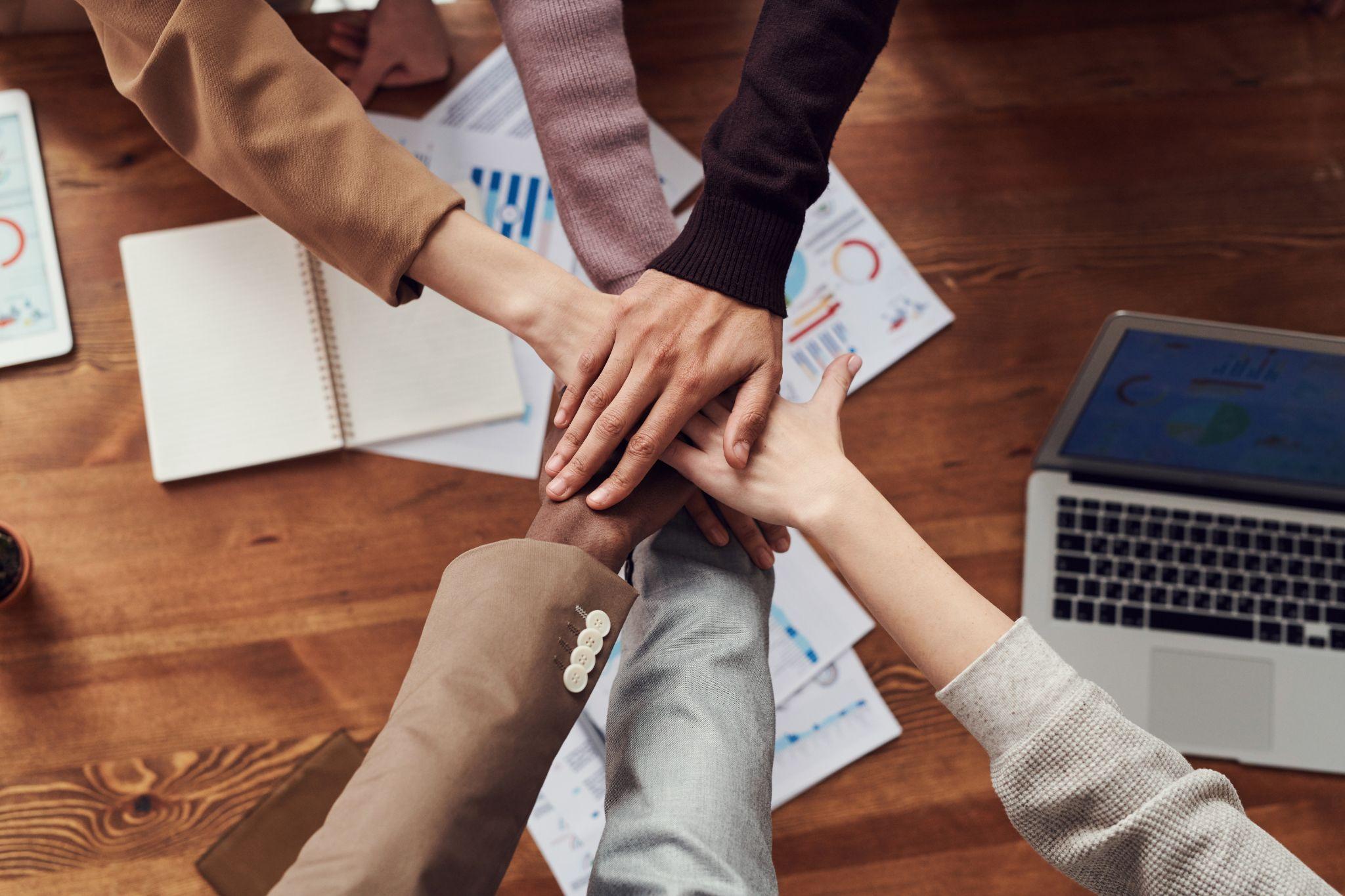 [Speaker Notes: Είναι σημαντικό για μια ΟΚτΠ να γνωρίζει τα βασικά στοιχεία που αναφέρθηκαν πριν προσεγγίσει οποιονδήποτε ενδιαφερόμενο για να δημιουργήσει αποτελεσματική και αποδοτική επικοινωνία.

Φωτογραφία από fauxels: https://www.pexels.com/photo/photo-of-people-near-wooden-table-3184418/]
Επικοινωνία και βασικά μηνύματα
Άσκηση 1 - Καθορισμός της αφήγησής σας
Η αφήγηση του γιατί, του τι, του πότε και του πώς είναι κρίσιμα εργαλεία ερμηνείας για την υπεράσπιση και τη δέσμευση (για προσέγγιση χορηγών, υποστηρικτών και εταίρων).
Η ξεκάθαρη επικοινωνία με βασικά μηνύματα και η ειδική προσαρμογή τους, ώστε να απευθύνονται σε κάθε ομάδα ενδιαφερομένων είναι ένα σημαντικό εργαλείο για την ηγεσία.
Όταν ορίζετε μια αφήγηση, σκεφτείτε:
Γιατί - Αυτός είναι ο σκοπός του έργου. Τι προσπαθεί να επιτύχει η ΟΚτΠ;
Τι - Απαντήστε με τη μεθοδολογική προσέγγιση που ταιριάζει στην πρωτοβουλία. Για παράδειγμα, ποιοτικά ή ποσοτικά δεδομένα. Τι θα κάνει η ΟΚτΠ για να επιδιώξει και να επιτύχει τον δηλωμένο σκοπό της;
Πότε - Καθορίστε ένα χρονοδιάγραμμα για το έργο από την έναρξη έως την ολοκλήρωση. Αφήστε το να είναι επαναληπτικό, καθώς μπορεί να προκύψουν αλλαγές στην πορεία.
Πώς - Πώς θα επηρεάσει η πρωτοβουλία μιας ΟΚτΠ την κοινωνία; Γιατί έχει σημασία;
Πριν αρχίσετε να προσελκύετε χορηγούς
Έρευνα και λογιστικός έλεγχος - ανάλυση βάσει γεγονότων των θεμάτων στα οποία δραστηριοποιείται η ΟΚτΠ, 

Ποιος άλλος βρίσκεται στον ίδιο χώρο; 
Πώς συνεργάζεστε με τα ενδιαφερόμενα μέρη;  
Ποια φήμη έχετε στον τομέα; 
Με ποιους συνεργάζεστε; 
Πώς επικοινωνείτε, καθοδηγείτε, διαμορφώνετε και καθορίζετε τις αντιλήψεις/θέματα/χώρο;

Πώς ο σκοπός σας είναι αυθεντικός και ευαίσθητος στον αντίκτυπο;

Συγκριτική αξιολόγηση και τελειοποίηση των διαδικασιών και του αντίκτυπου της ΟΚτΠ σας

Δικτυωθείτε για να δημιουργήσετε έναν άτυπο κύκλο συμβούλων που είναι ειδικοί σε διάφορους κλάδους. Μπορούν να σας βοηθήσουν να κατευθύνετε και να στηρίξετε την ΟΚτΠ σας, καθώς και να ανοίξετε πόρτες σε ανεξερεύνητες ευκαιρίες.

Αφού οριστούν ο σκοπός, η αφήγηση και η αξιολόγηση, τότε είναι καιρός να συγκεντρώσετε χρήματα, να προσελκύσετε υποστηρικτές.
Κατανόηση των χορηγών
Οι χορηγοί επιθυμούν να γνωρίζουν ότι γίνεται σωστή διαχείριση και δαπάνη κάθε ευρώ/δολαρίου. 

Η πειθαρχία στην οικονομική διαχείριση είναι μια βασική δεξιότητα που θα ζητούσαν για την οργανωτική αποτελεσματικότητα μιας ΟΚτΠ (θα ασχοληθούμε με την οικονομική διαχείριση στο κεφάλαιο που ακολουθεί).

Κάθε τύπος χορηγού έχει διαφορετικά κίνητρα για να συνεργαστεί με μια ΟΚτΠ.

Υπάρχουν διάφορες προσεγγίσεις για να δούμε πώς η ΟΚτΠ μπορεί να προσθέσει αξία μέσω του αντίκτυπού της σε κάθε κίνητρο του δότη.
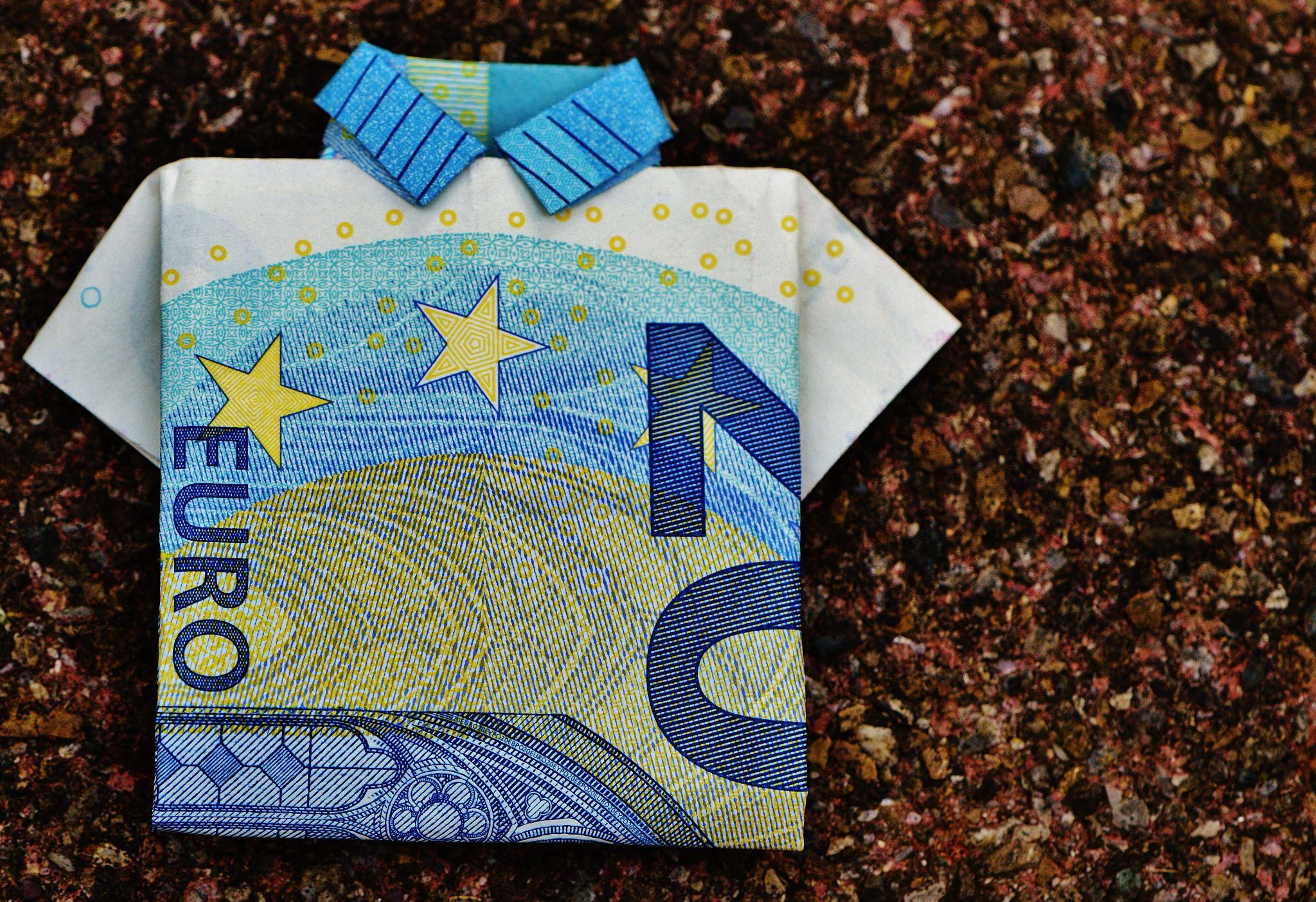 [Speaker Notes: Να καταστήσετε σαφές ότι υπάρχουν διάφοροι χορηγοί με διαφορετικές απόψεις, αξίες και αποστολές. Αυτό δεν σημαίνει ότι πρέπει να επιλέξουν έναν, αλλά να κατανοήσουν τι μπορεί να επιδιώκει ένας χορηγός και να δημιουργήσουν μια στρατηγική για να τους προσεγγίσουν
Φωτογραφία από Pixabay: https://www.pexels.com/photo/20-euro-bill-128878/]
Τύποι χορηγών
Άσκηση 2 - Εντοπισμός και προσέλκυση χορηγών
Προτού μια ΟΚτΠ αρχίσει να αναζητά χορηγούς, πρέπει πρώτα να προσδιορίσει τους πρωταρχικούς ενδιαφερόμενους φορείς και τι μπορεί να τους προσφέρει η ΟΚτΠ. 

Με βάση τον παρακάτω κατάλογο, ποιους τύπους χορηγών επιδιώκει η ΟΚτΠ σας και τι θα τους προσφέρει;

Ιδιωτικοί οργανισμοί (εταιρείες)

Δημόσιοι οργανισμοί (εισηγμένες στο χρηματιστήριο εταιρείες)

Κρατικές επιχειρήσεις (τοπικές, περιφερειακές, ομοσπονδιακές)

Πολυμερείς οργανισμοί (Ευρωπαϊκή Ένωση, Παγκόσμια Τράπεζα, πολυμερείς χρηματοδοτήσεις όπως οι επιχορηγήσεις ΕΟΧ)

Φιλανθρωπικά ιδρύματα

Οικογενειακά γραφεία/ιδιωτικοί φιλάνθρωποι

Ιδιώτες
Μια ολιστική άποψη
Όταν μια ΟΚτΠ επιδιώκει τη συγκέντρωση κεφαλαίων, πρέπει επίσης να εξετάζει τη φήμη της. Υπάρχουν διάφορα στοιχεία που την επηρεάζουν και διάφορες μέθοδοι που μπορούν να χρησιμοποιηθούν για την επικοινωνία και την ανάπτυξη της φήμης.

Λάβετε υπόψη τις παρακάτω παρατηρήσεις:

Εμπλοκή της κοινότητας των χορηγών 

Σύμβουλοι της ΟΚτΠ

Ιστορικό ηγεσίας και διαχείρισης

Συνεργασίες

Συγκριτική αξιολόγηση αντικτύπου

Κάλυψη και προβολή από τα μέσα ενημέρωσης

Στρατηγική συγκέντρωσης πόρων και ομοϊδεάτες χορηγοί

Δικτύωση και ενίσχυση του αντικτύπου των χορηγών και της φήμης σας
Το ταξίδι του χορηγού
Η προσέλκυση χορηγών προϋποθέτει μια πρόσθετη αφήγηση. Αυτή η αφήγηση ονομάζεται «ταξίδι του χορηγού». Αποτελείται από τα εξής στοιχεία: 

Πώς ένας χορηγός μπορεί να μάθει για μια ΟΚτΠ 

Συγκριτική αξιολόγηση των αξιών ενός χορηγού με μια ΟΚτΠ

Η απόφαση 

Παρακολούθηση από ΟΚτΠ
Ευαισθητοποίηση
Δέσμευση
Λήψη αποφάσεων
Παρακολούθηση
[Speaker Notes: Εξηγήστε ότι το ταξίδι του χορηγού είναι μια σημαντική πτυχή της κατανόησης του τρόπου με τον οποίο ένας χορηγός θα μάθει για μια ΟΚτΠ και πώς θα αλληλεπιδράσει μαζί της.

Είναι σημαντικό να βελτιστοποιηθεί αυτή η διαδικασία, ώστε να είναι εύκολο για τον δότη να κατανοήσει όλα όσα έχουν συζητηθεί μέχρι τώρα. 

Εξηγήστε ότι είναι ζωτικής σημασίας η ανάπτυξη της ψηφιακής παρουσίας μιας ΟΚτΠ και η τελειοποίησή της ως μέσο προσέλκυσης χορηγών με ψηφιακό τρόπο. Οι οργανισμοί διανύουν την εποχή του ψηφιακού μετασχηματισμού και μια ΟΚτΠ πρέπει να είναι σε θέση να κατανοήσει πώς ένας χορηγός θα βιώσει το ψηφιακό ταξίδι του με μια ΟΚτΠ.]
Επισκόπηση της διαδρομής του χορηγού
Ευαισθητοποίηση
Σκεφτείτε πώς μπορεί να μάθει ένας χορηγός για μια ΟΚτΠ. Υπάρχουν πολλοί τρόποι, όπως:

Εισερχόμενο μάρκετινγκ - αυτό συνεπάγεται την ανάπτυξη παρουσίας στα μέσα κοινωνικής δικτύωσης, όπου οι χορηγοί μπορούν να βρουν μια ΟΚτΠ μέσω της δικής τους έρευνας.

Εξερχόμενο μάρκετινγκ - Μια πιο άμεση προσέγγιση, που περιλαμβάνει ψυχρά τηλεφωνήματα, πληρωμένη διαφήμιση και συμμετοχή σε εκδηλώσεις ή εκθέσεις για την προώθηση της ΟΚτΠ σας.

Είναι ζωτικής σημασίας για μια ΟΚτΠ να έχει παρουσία, τόσο σε απευθείας σύνδεση όσο και εκτός σύνδεσης. Σε αυτό το σημείο η αφήγηση μιας ΟΚτΠ είναι υψίστης σημασίας, για να μπορέσουν οι ενδιαφερόμενοι και, πιο συγκεκριμένα, οι χορηγοί να ανακαλύψουν και να αλληλεπιδράσουν με μια ΟΚτΠ.
[Speaker Notes: Εξηγήστε ότι είναι ζωτικής σημασίας η ανάπτυξη της ψηφιακής παρουσίας μιας ΟΚτΠ και η τελειοποίησή της ως μέσο προσέλκυσης χορηγών με ψηφιακό τρόπο. Οι οργανισμοί διανύουν την εποχή του ψηφιακού μετασχηματισμού και μια ΟΚτΠ πρέπει να είναι σε θέση να κατανοήσει πώς ένας χορηγός θα βιώσει την ψηφιακή του διαδρομή με μια ΟΚτΠ]
Επισκόπηση της διαδρομής του χορηγού
Δέσμευση
Το βασικό μήνυμα και η αφήγηση μιας ΟΚτΠ βοηθούν τους χορηγούς να κατανοήσουν αν οι αποστολές και οι στόχοι τους ευθυγραμμίζονται. Σε αυτό το σημείο το μάρκετινγκ και η αφήγηση μιας ΟΚτΠ μπορούν να ενθαρρύνουν με επιτυχία τον χορηγό να προσεγγίσει και να αλληλεπιδράσει με την ΟΚτΠ.

Σκεφτείτε:

Επικοινωνεί αποτελεσματικά και με σαφήνεια η αφήγηση μιας ΟΚτΠ όλες τις πληροφορίες που μπορεί να αναζητά ένας χορηγός;

Όταν ένας χορηγός απευθύνεται σε μια ΟΚτΠ έχει την ευκαιρία να εμβαθύνει περισσότερο στον αντίκτυπό της και στον τρόπο επίτευξής του.
Επισκόπηση της διαδρομής του χορηγού
Λήψη αποφάσεων
Αυτό είναι ένα κρίσιμο βήμα στο ταξίδι. Οι χορηγοί έχουν σκεφτεί να συνεργαστούν με μια ΟΚτΠ και έχουν τελικά αποφασίσει να κάνουν μια δωρεά.

Αλλά, πόσο καλά η εν λόγω ΟΚτΠ επιτρέπει στον χορηγό να κάνει τη δωρεά του;

Θα πρέπει να υπάρχει τουλάχιστον ένα κουμπί στον ιστότοπο μιας ΟΚτΠ που να μπορεί να κατευθύνει έναν χορηγό να κάνει μια δωρεά. Αυτό είναι γνωστό ως «πρόσκληση για δράση».

Χρησιμοποιήστε συνδέσμους κοινωνικής δικτύωσης που μπορούν να διοχετεύσουν τους χορηγούς στον ιστότοπό σας, για να ενσωματώσετε απρόσκοπτα την απόφασή τους.
Επισκόπηση της διαδρομής του χορηγού
Παρακολούθηση
Τώρα που οι δωρεές έχουν εξασφαλιστεί, οι δεξιότητες διαχείρισης σχέσεων είναι σημαντικές για τη διατήρηση μιας υγιούς σχέσης με τον χορηγό. Μπορεί ο χορηγός να παραχωρήσει πρόσβαση στο δίκτυό του και να μοιραστεί το μήνυμα μιας ΟΚτΠ.

Για την αποτελεσματική παρακολούθηση, μια ΟΚτΠ μπορεί να:

Ενσωματώσει ένα σύστημα διαχείρισης πελατειακών σχέσεων (CRM) για να παρακολουθεί τις σχέσεις χωρίς κόπο.

Δημιουργήσει αυτοματοποιημένα μηνύματα ηλεκτρονικού ταχυδρομείου, για να ευχαριστήσει τους χορηγούς και να συμπεριλάβει κάποια επόμενα βήματα που θα κάνει η ΟΚτΠ.

Επικοινωνήσει με τον χορηγό για να δει πώς μπορεί να τον βοηθήσει περαιτέρω.
Ανασκόπηση υποενότητας
Σε αυτή την υποενότητα, διερευνήσαμε: 

Τη σημασία της αφήγησης και του βασικού μηνύματος μιας ΟΚτΠ
Πώς να εντοπίσετε τους κατάλληλους χορηγούς για μια ΟΚτΠ και πώς να τους προσεγγίσετε
Τη σημασία της φήμης μιας ΟΚτΠ
Το ταξίδι του δότη

Τα στοιχεία αυτά συνδυάζονται για να ενημερώσουν τους χορηγούς και τις κοινότητες για το μήνυμα και την παρουσία μιας ΟΚτΠ. Βοηθούν μια ΟΚτΠ να συγκεντρώσει την προσοχή των κατάλληλων ενδιαφερομένων μερών για να φέρει τα έργα της σε πέρας.
Φύλλο εργασίας
Οδηγίες φύλλου εργασίας: 

Σε μικρές ομάδες, χαρτογραφήστε τους βασικούς χορηγούς σας, κατηγοριοποιήστε τους και σχεδιάστε 3 στρατηγικές δράσεις που μπορεί να αναλάβει η ΟΚτΠ σας για την εξεύρεση πόρων.